07.10.2019
Jedáleň ZŠ, Komenského ul., Bernolákovo
Plenárna schôdza ZRPŠ Školáčik
program
Privítanie. Otvorenie plenárnej schôdze
Predstavenie OZ Školáčik
Výročná správa OZ Školáčik
Odsúhlasenie finančného príspevku pre šk. rok 2019/2020
Voľba predsedu OZ Školáčik
Obedy – navýšenie stravného (dodatok k VZN)
Priestorové problémy v ZŠ, dostavba areálu Komenského
Diskusia
Kto sme ?
občianske združenie
rodičia, ktorí chcú podporovať aktivity svojich detí – žiakov ZŠ Bernolákovo
Aké sú naše ciele ?
sú presne špecifikované v Stanovách, časti II. Ciele združenia

Stanovy sú zverejnené na web stránke www.zsbernolakovo.sk v časti OZ Školáčik, dokumenty.
Oz školáčik - web
Organizačná štruktúra
Predseda: Ing. Martina Brunel
Podpredseda: Zuzana Palkovičová
Hospodár: Silvia Cenká

voľba predsedu, podpredsedu a hospodára  sa uskutočňuje každoročne na plenárnej schôdzi

Výkonný výbor
Výkonný výbor
sa skladá z rodičov, triednych dôverníkov
Každá trieda má vo výbore svojho zástupcu – triedneho dôverníka 
Triedny dôverník je volený spomedzi rodičov v danej triede a to každoročne
Čo je úlohou triedneho dôverníka ?
zastupuje rodičov danej triedy na stretnutiach triednych dôverníkov 
spolupracuje s triednym učiteľom, podáva informácie rodičom
aktívne sa zapája do aktivít ZRPŠ Školáčik
oslovuje rodičov v triede aby sa zapájali do školských aktivít ako aj aktivít ZRPŠ Školáčik 
komunikuje s vedením ZRPŠ Školáčik a tlmočí nápady, požiadavky, sťažnosti rodičov vo svojej triede na stretnutiach triednych dôverníkov
Triedny dôverník
má právo hlasovať a rozhodovať o:
financiách ZRPŠ Školáčik
výbere aktivít
organizácii aktivít
Propagácia zrpš školáčik
nemáme vlastnú web stránku 
Web stránka školy : www.zsbernolakovo.sk 
Facebook : https://www.facebook.com/ozzrps.skolacik 
Nástenky v budovách školy 
Edupage

Mail: oz.skolacik@gmail.com
OZ ZRPŠ ŠKOLÁČIK
Výročná správa  2018/2019
PRÍJMY 2018/2019
SPOLU PRÍJMY 2018/2019          40 186,63  €
VÝDAVKY 2018/2019                                 1.
Výdavky 2018/2019				     2.
Výdavky 2018/2019				     3.
SPOLU VÝDAVKY :  43 133,71 €
Sumár 2018/2019
Počiatočný stav k 1. 9. 2018	   12 834,72 €
Príjmy 2018/2019			   40 186,63 €
Spolu: 				            53 021,35  €
Výdavky 2018/2019			   43 133,71 €

ZOSTATOK  K  31. 8. 2019	  9 887,64 €
Plán aktivít 2019/2020
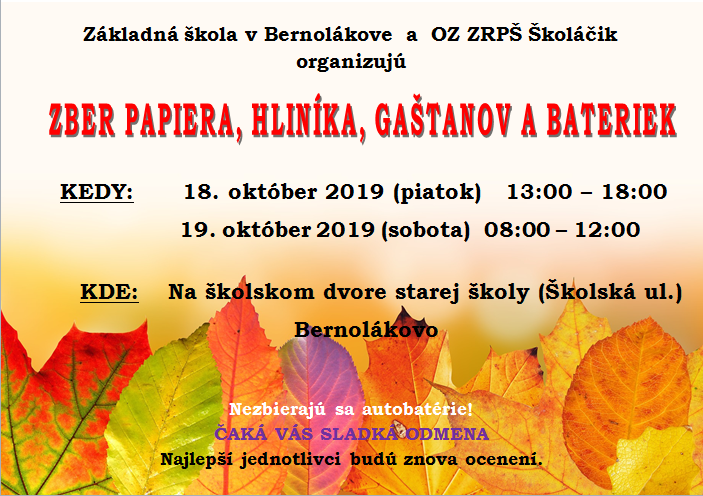 Plán aktivít 2019/2020
Vianočné trhy 2019   7.12.2019

7. Reprezentačný školský ples    8.2.2020

Zber papiera a hliníka  24. – 25.4.2020

MDD  30.5.2020
Členský príspevok
Výška členského príspevku je 25 €
	25 € 	- za 1. dieťa navštevujúce ZŠ
	25 € 	- za 2. dieťa navštevujúce ZŠ
	0 € 		- za 3. dieťa navštevujúce ZŠ

Návrh ponechať nezmenenú výšku príspevku
VOĽBA PREDSEDU OZ ŠKOLÁČIK
Návrh:	
	
	Predseda: Pani Katarína Beňová
	Podpredseda: Adriana Coufalová
	Tajomník: Pani Silvia Cenká
poďakovanie
Na záver chcem srdečne poďakovať všetkým rodičom, členom výboru Školáčika, vedeniu ZŠ Bernolákovo, pedagógom aj nepedagogickým zamestnancom za predchádzajúci školský rok, za čas strávený pri plánovaní a realizácii našich aktivít a pevne verím, že sa znova stretneme v čo najväčšom počte aj pri tohtoročných aktivitách. Podporujeme tým naše deti.
ĎAKUJEME!
Obedy – navýšenie stravného (dodatok k VZN)
Priestorové problémy v ZŠ, dostavba areálu Komenského
Priestorové problémy v ZŠ, dostavba areálu Komenského